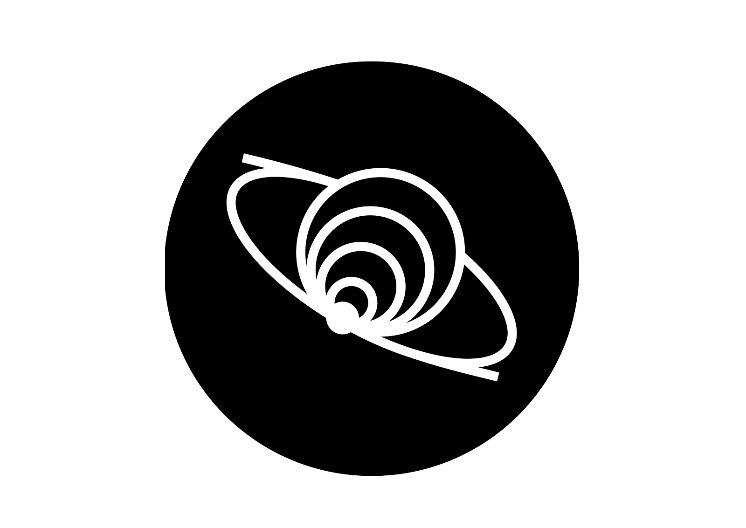 Моделирование двухпозитронной моды распада частиц скрытой массы
Басов Я. А., студент 3 курса ИЯФиТ НИЯУ МИФИ
Научный руководитель:
Белоцкий К. М., д.ф.-м.н., в. н. с., проф. каф. 40 НИЯУ МИФИ
21.12.2024
Позитронная аномалия
Цель работы: поиск возможного решения проблемы позитронной аномалии путем рассмотрения подавления гамма-излученияв модели с двухпозитронной модой распада частиц.
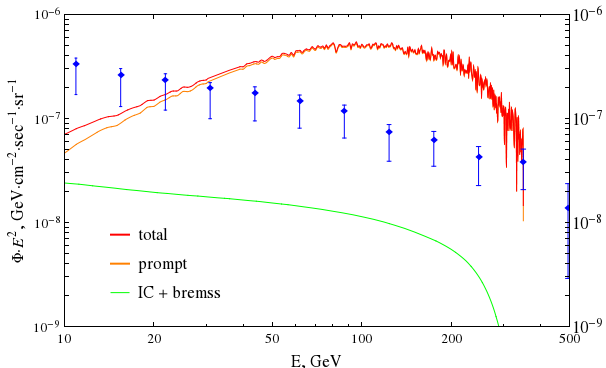 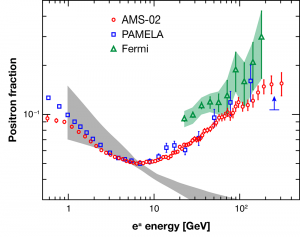 Рассматриваемая модель
Частицы скрытой массы X:
скалярный незаряженный бозон,
скалярный заряженный бозон (заряд +2),
векторный незаряженный бозон,
векторный заряженный бозон (заряд +2).

Масса частицы – 1000 ГэВ.
Рассматриваемая модель
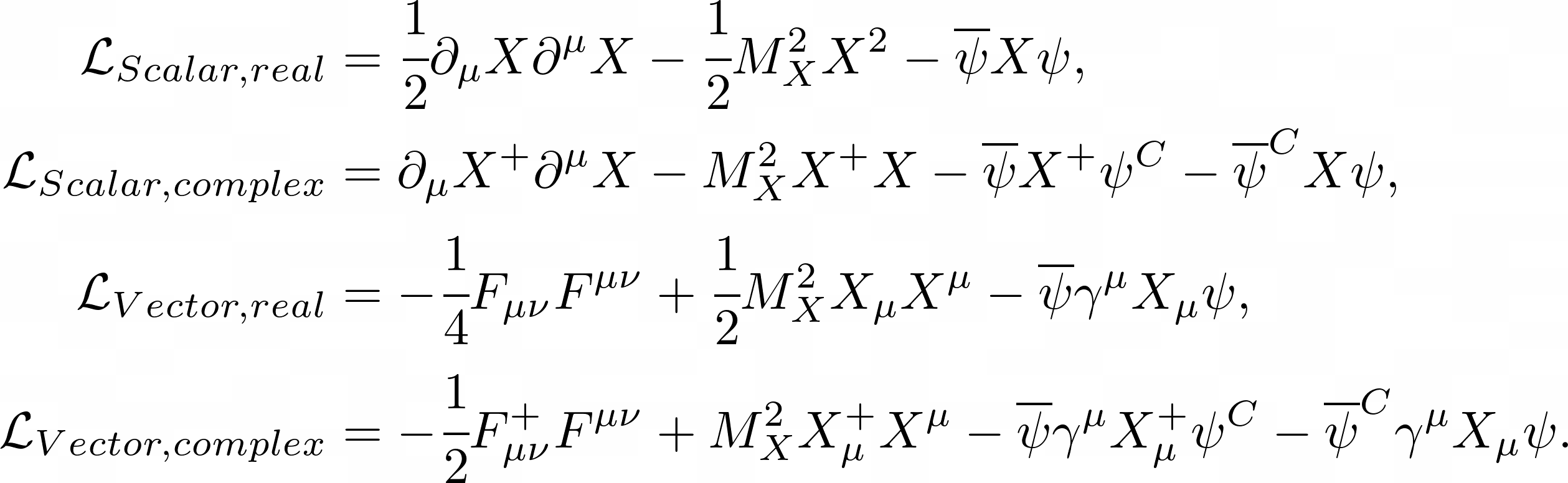 Лагранжианы частицы X
Моделирование
Моделирование распадов производилось с помощью программ CompHEP и MadGraph5. Файлы расширения Стандартной модели созданы с помощью FeynRules.
Рассматриваемые процессы распада и отношение спектров:
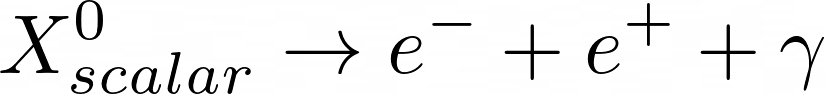 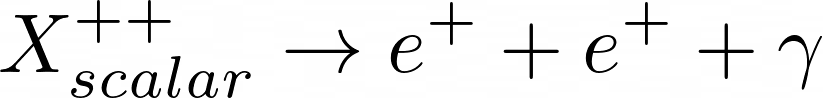 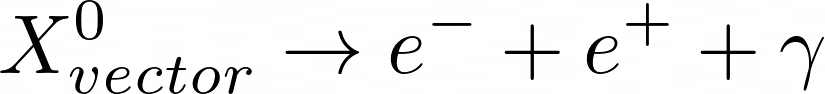 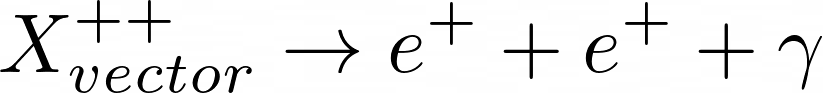 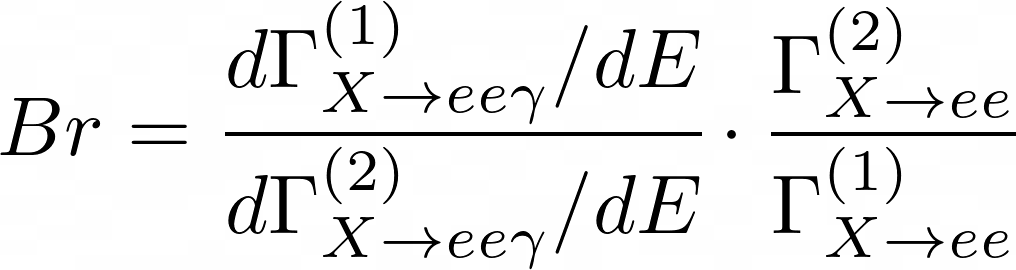 Полученные результаты
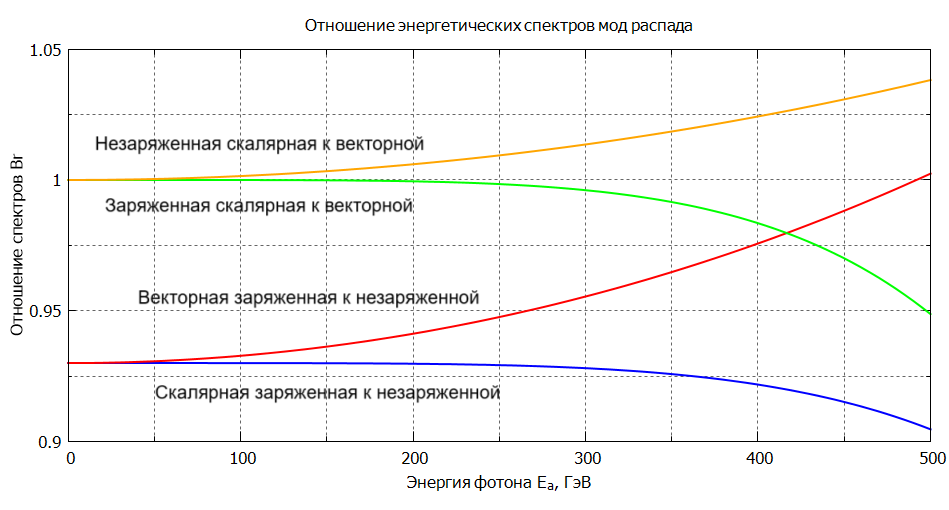 Полученные результаты
В случае скалярной двухпозитронной моды распада наблюдается наименьшее количество гамма-излучения, однако замечена малая разница между рассмотренными модами.

В дальнейшем планируется рассмотрение фермионных частиц X, а также многопозитронной моды.

В качестве отдельной задачи планируется сравнить излучение рассматриваемой системы в квантовом и классическом случае.
Спасибо за внимание
Результаты моделирования
Полученные ширины распадов вида                              (без фотона):
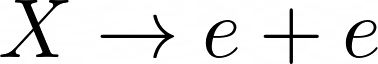 Полученные ширины распадов вида                                       (с фотоном):
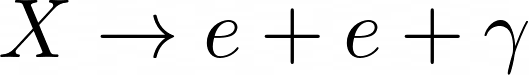